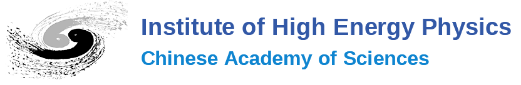 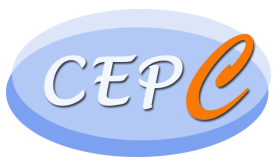 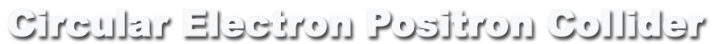 CEPC collider ring lattice designfor the high luminosity scheme
Yiwei Wang 
for the CEPC Accelerator Physics Group
The Institute of High Energy Physics, Chinese Academy of Sciences 

The 2021 International Workshop on the High Energy Circular Electron Positron Collider
November 8-12, 2021, IHEP
1
Design requirement of the CEPC collider ring
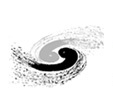 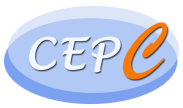 *ref: K. Oide, arXiv:1610.07170; M. Zobov et al, Phys. Rev. Lett. 104, 174801(2010); A. Milanese, PRAB 19, 112401 (2016); CEPC pre-CDR; CEPC-CDR
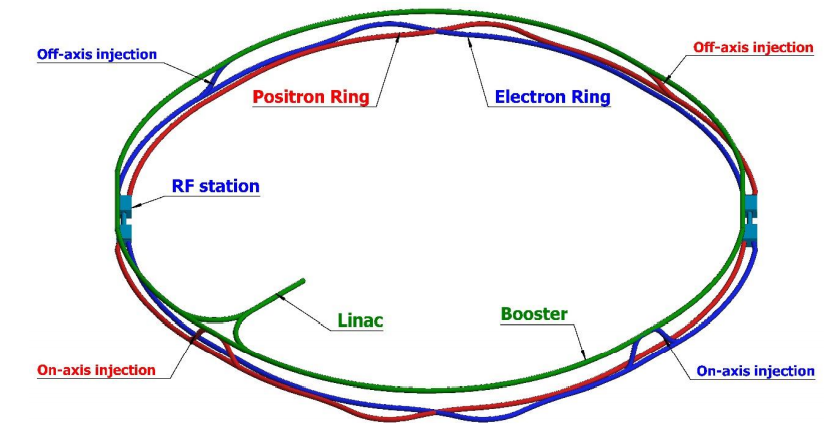 2
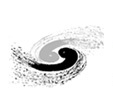 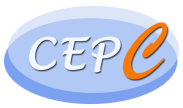 Key parameters of high luminosity scheme
C. Yu, Y. W. Wang, Y. Zhang, S. Bai, Y. Zhu, D. Wang, J. Gao et al
Key parameters of CDR scheme for Higgs
L*=2.2m, c=33mrad, βx*=0.36m, βy*=1.5mm, Emittance=1.2nm
Strength requirements of anti-solenoids Bz~7.2T
Two-in-one type SC quadrupole coils (Peak field 3.8T & 136T/m)
Key parameters of high luminosity scheme for Higgs
L*=1.9m, c=33mrad, βx*=0.33m, βy*=1.0mm, Emittance=0.64nm
Strength requirements of anti-solenoids Bz~7.2T (6.8T with a shorter solenoid)
Two-in-one type SC quadrupole coils (Peak field 3.8T & 141T/m) with room temperature vacuum chamber & Iron yoke
Reduction of the length from IP to 1st quadrupole without changing the front-end position of the FD cryo-module 
To make the lattice robust and provide good start point for DA
3
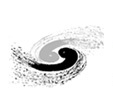 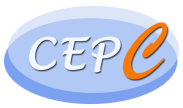 Optimization of final doublet design for Higgs
CEPC is mainly optimized at Higgs energy. The final doublet design was mainly optimized for Higgs.
Status of the FD @ Higgs：L*=1.9m, LQ1=2.5m, LQ2=1.5m, d=0.3m, KQ1A=142T/m,  KQ1B=85T/m, KQ2=96T/m
Minimum of radiation power occurs at KQ1B/KQ1A≈0.6
Strength, length of Q1, Q2 and their distance are mainly constrained by superconducting, mechanical installation, vacuum technologies in the MDI.
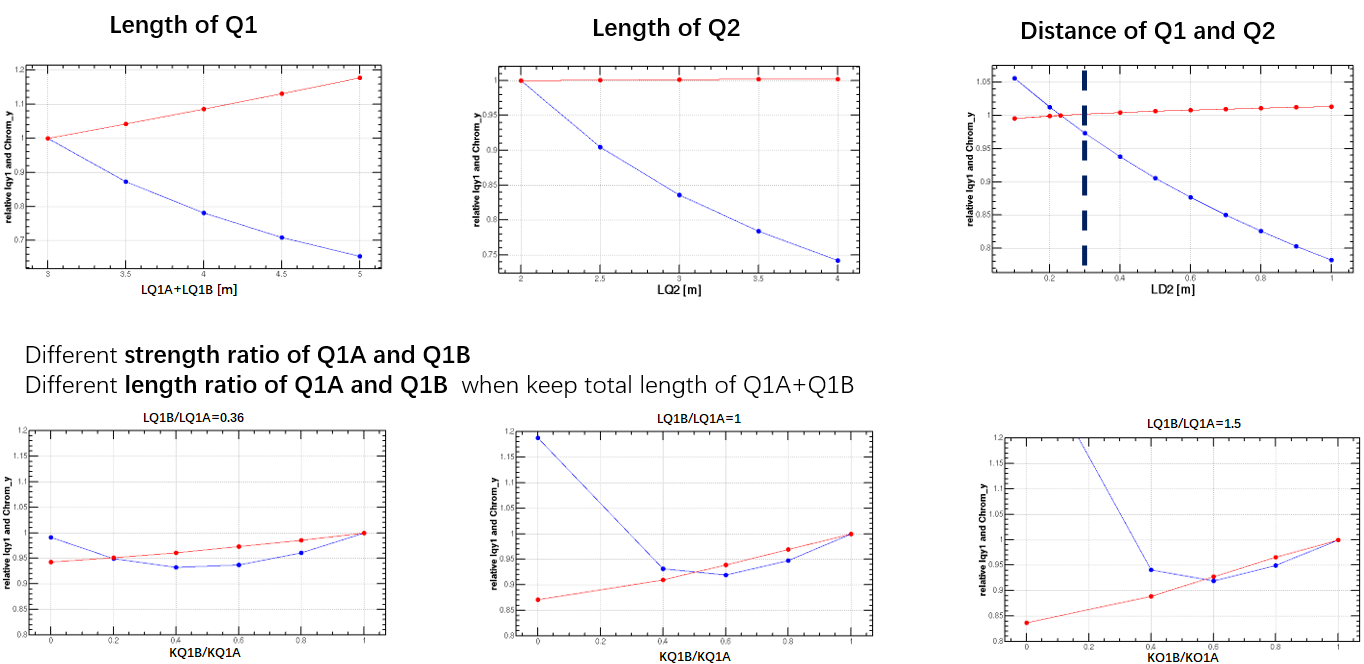 —relative chromaticity on y plane
—relative radiation power on y plane
Minimum of radiation power occurs at KQ1B/KQ1A≈0.6
Different length of Q1A and Q1B doesn’t affect much on the minimum of the power and chromaticity. This provides more freedom of the FD technical design.
4
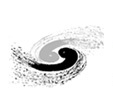 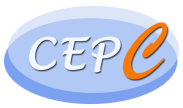 Interaction region for all modes
For the interaction region, the IP beta functions are refitted with the different combination of final doulets and the matching quadruples.
*ref: FCC-ee CDR
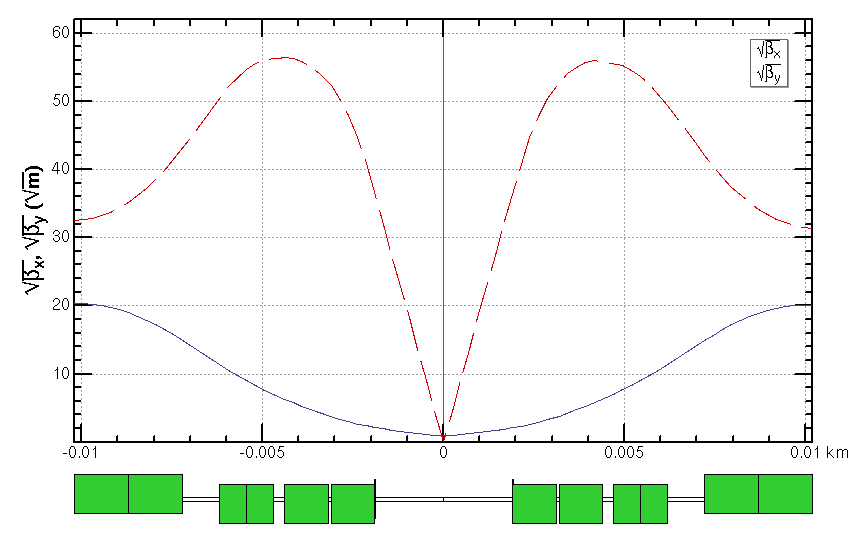 ttbar
Q3BIRD
Q3AIRD
Q2IRD
Q2IRU
Q1AIRU
Q1AIRD
Q1BIRD
Q1BIRU
Q3AIRU
Q3BIRU
Strength of other modes doesn’t exceeded the one of Higgs mode.
5
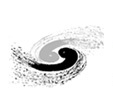 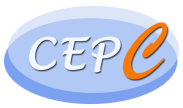 RF staging for compatible modes
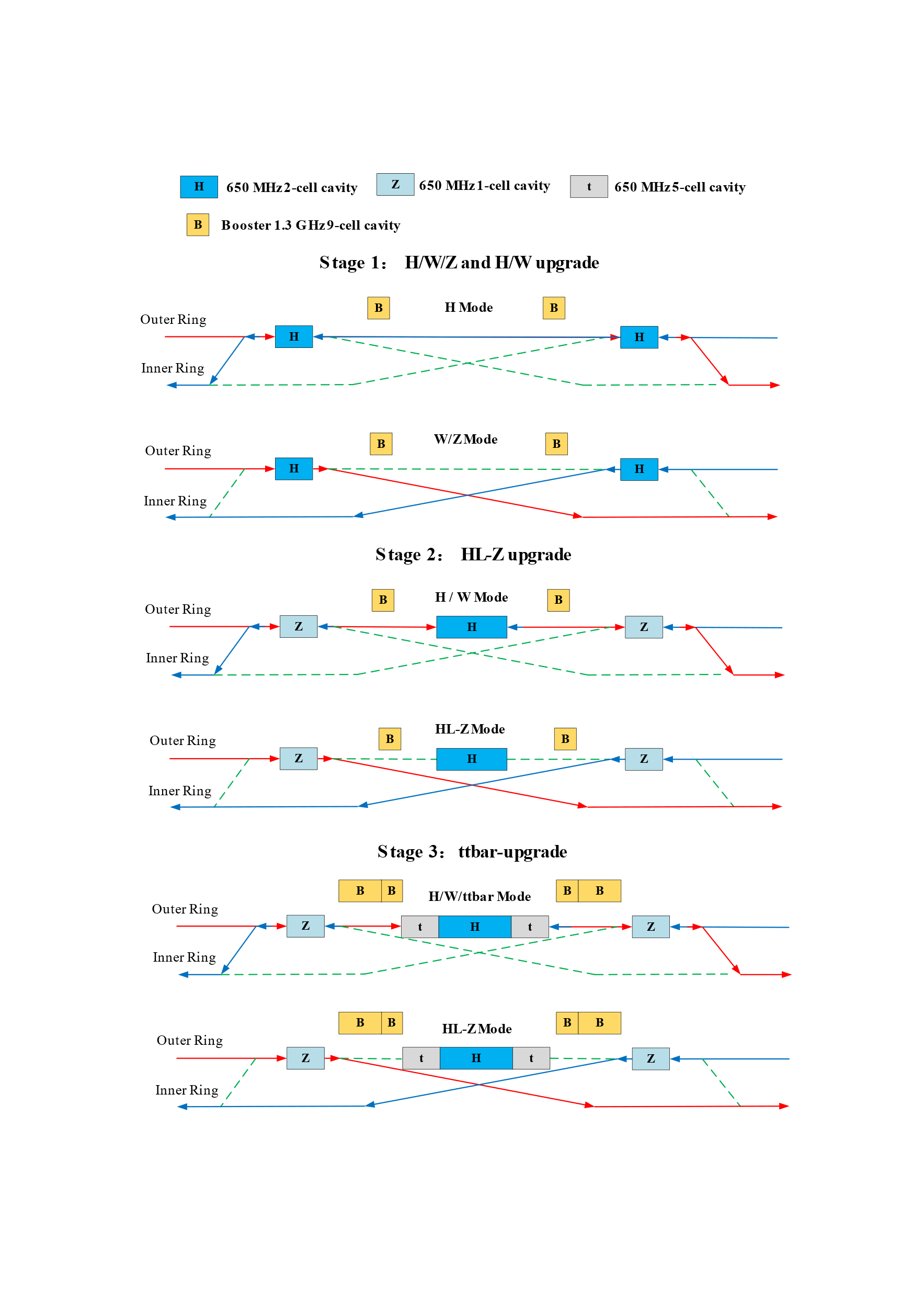 1st priority of the Higgs running and flexible switching
Low cost at early stage
Get high luminosity for all modes
Stage 1 (H/W run) 
Layout and parameters are same with CDR except longer central part
Medium or low luminosity at Z
Stage 2 (HL-Z upgrade)
Move Higgs cavities to center and add high current Z cavities.
By-pass low current H cavities.
Stage 3(ttbar upgrade)：
Add ttbar cavities (low current, high gradient, high Q)
Nb3Sn@4.2 K or others to significant reducing the cost of cryo-system and AC power.
6
by J. Y. Zhai, Yiwei Wang
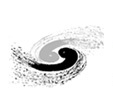 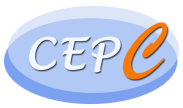 ARC region for all modes
Z and W modes need larger momentum compaction factor p and thus larger emittance εx, Qs
To suppress the impedance induced instability at Z mode
To increase stable tune area if considering beam-beam effect and impedance consistently at W and Z modes
stable tune area with both beam-beam and impedance  (Z mode 90/90)
Microwave instability
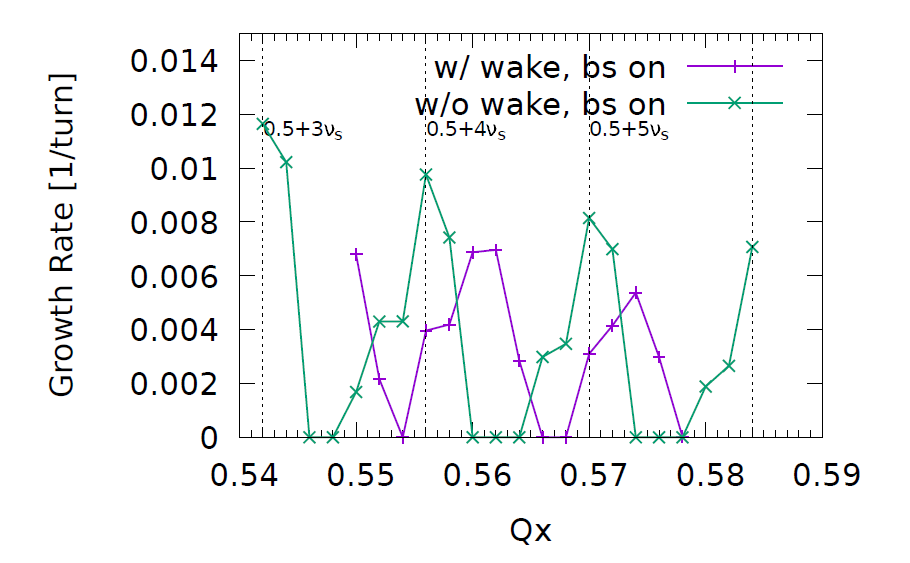 Yuan Zhang
Na  Wang, 
CEPC Day, March 2020
Phase advance reduced from 90 to 60 for W and Z modes
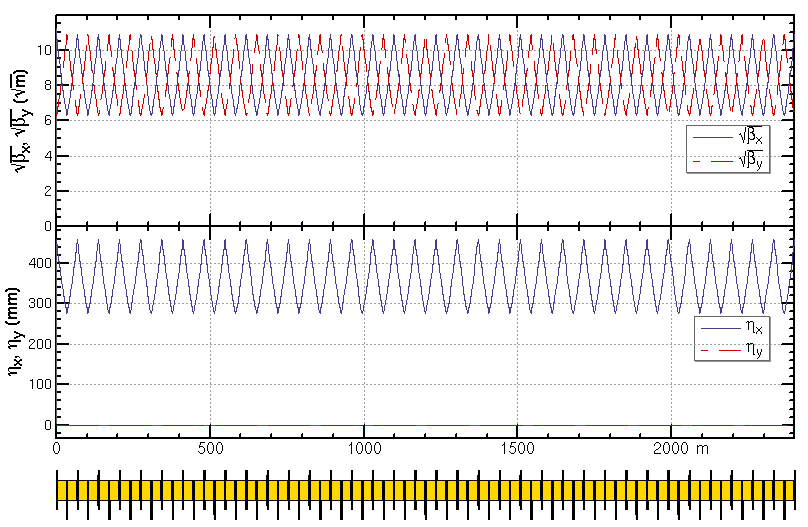 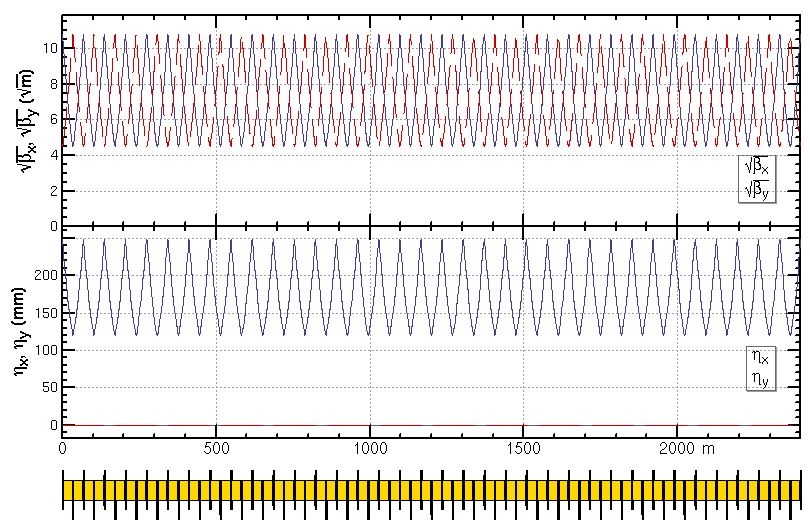 W/Z mode 60/ 60
H/tt mode 90/ 90
7
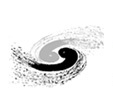 Status of beam parameters
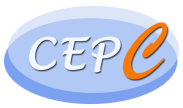 Y.W. Wang, D. Wang, Y. Zhang, J. Y. zhai, S.Bai, Y.D. Liu, N. Wang, C. X. Cui, C.H. Yu,  J. Gao et al
8
*Yiwei Wang et al, IPAC21, WEPAB033
Optimization of the ARC aberration atttbar and Higgs modes
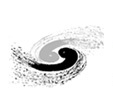 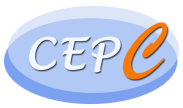 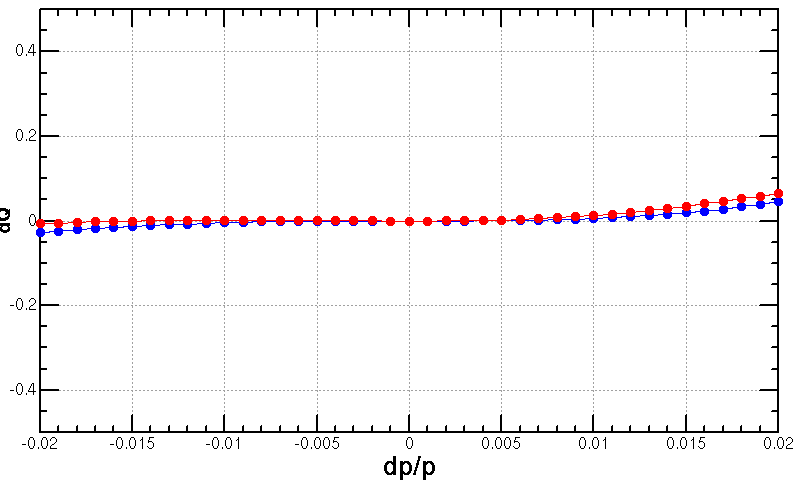 Q’’=9, 145
2nd order chromaticity is a main aberration for the optimization of momentum acceptance with 2-repeated sextupole scheme.
In previous versions, 2nd order chromaticity generated in the ARC region are corrected with IR knobs (phase advance or K1).
However, the IR  knobs will generate distortions at IP (beta, alfa and dispersion) especially for the horizontal plane.
A lattice with 8-repeated sextupoles scheme
much less 2nd order chromaticity for the horizontal plane
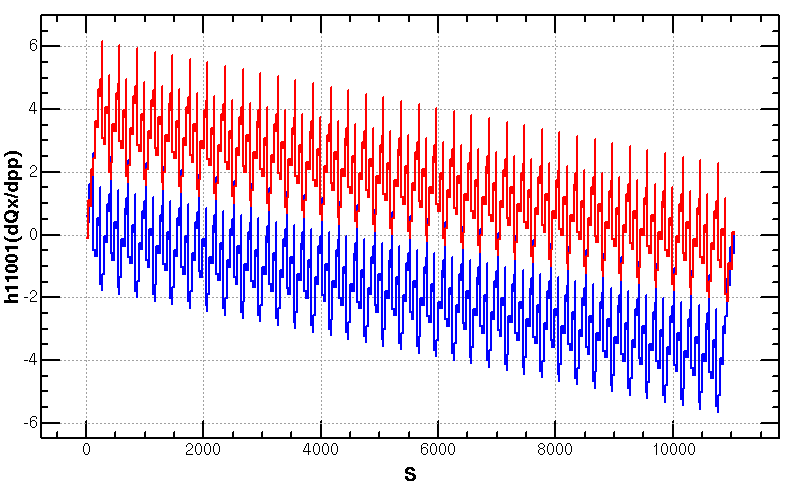 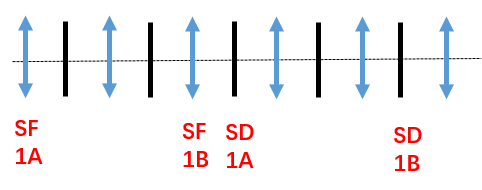 Scheme with 2 repeated sextupoles
Proposed by K. Oide
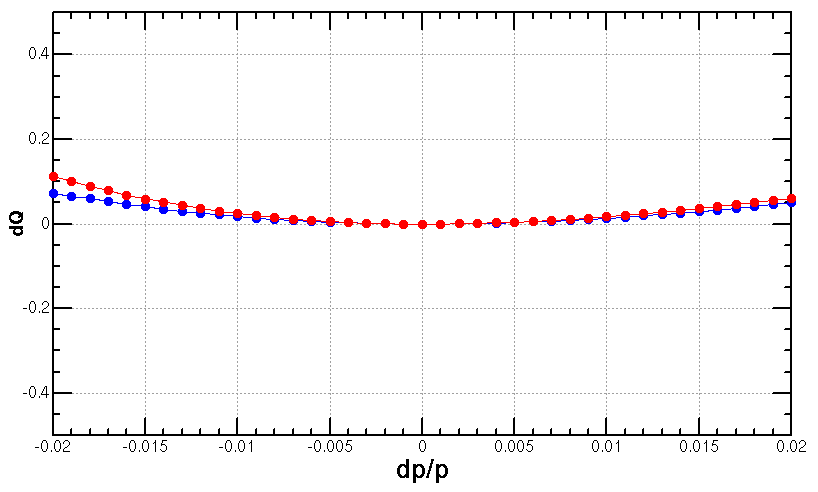 Q’’=313, 410
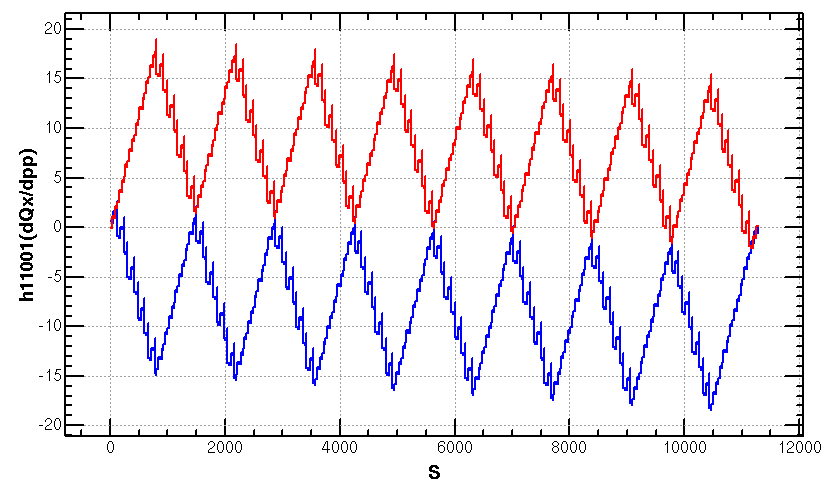 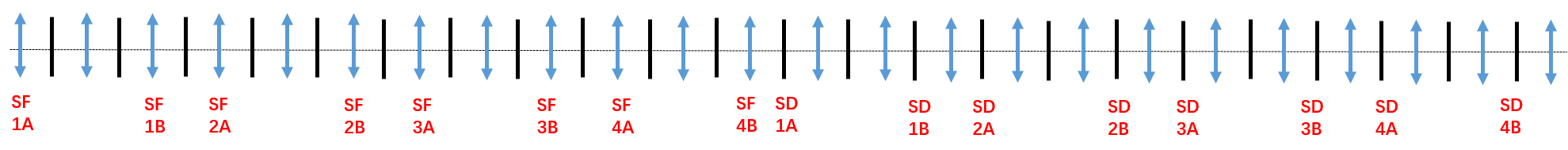 Scheme with 8 repeated sextupoles
Proposed by Tianjian Bian
9
Lattice of half ring
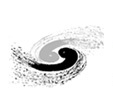 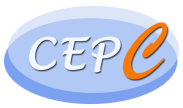 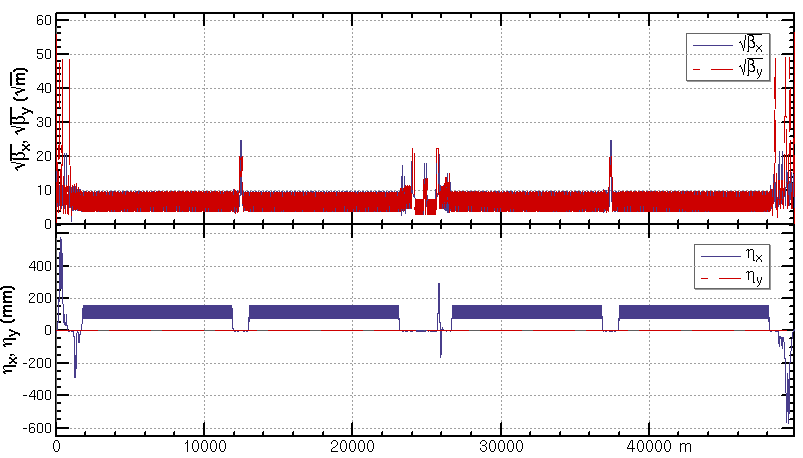 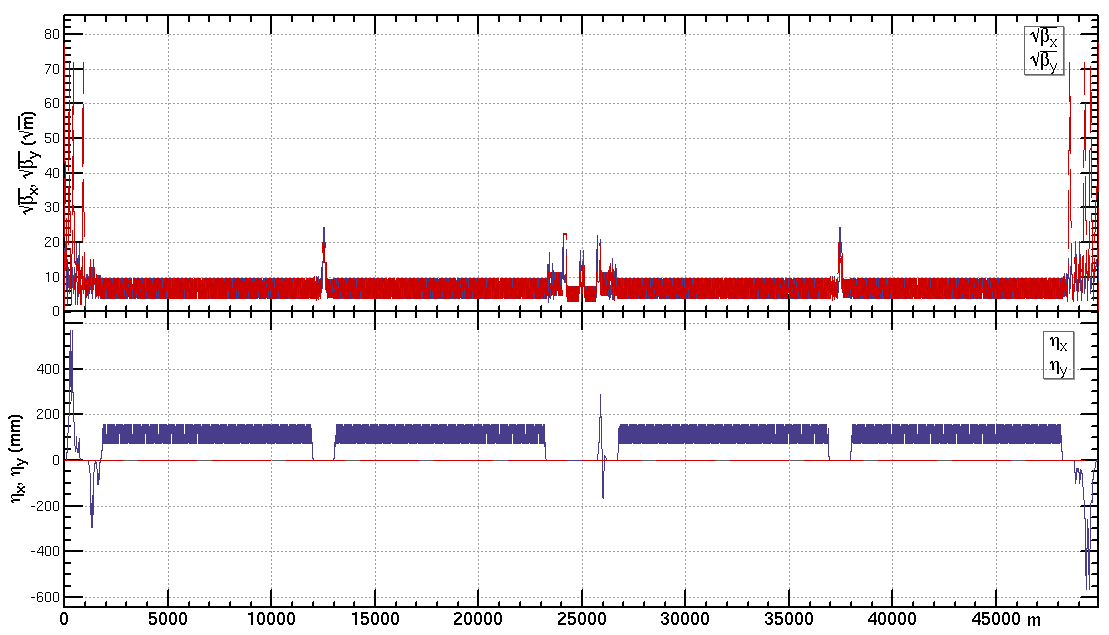 ttbar: εx=1.4nm, β=1.04m/2.7mm
Higgs: εx=0.64nm, β=0.33m/1mm
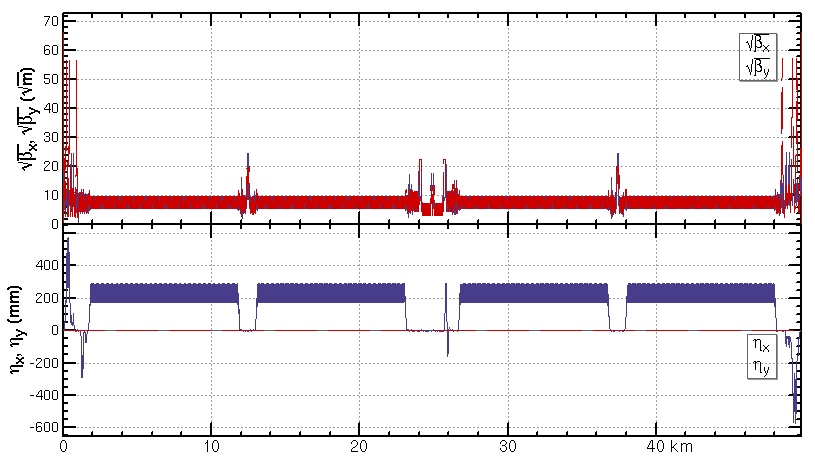 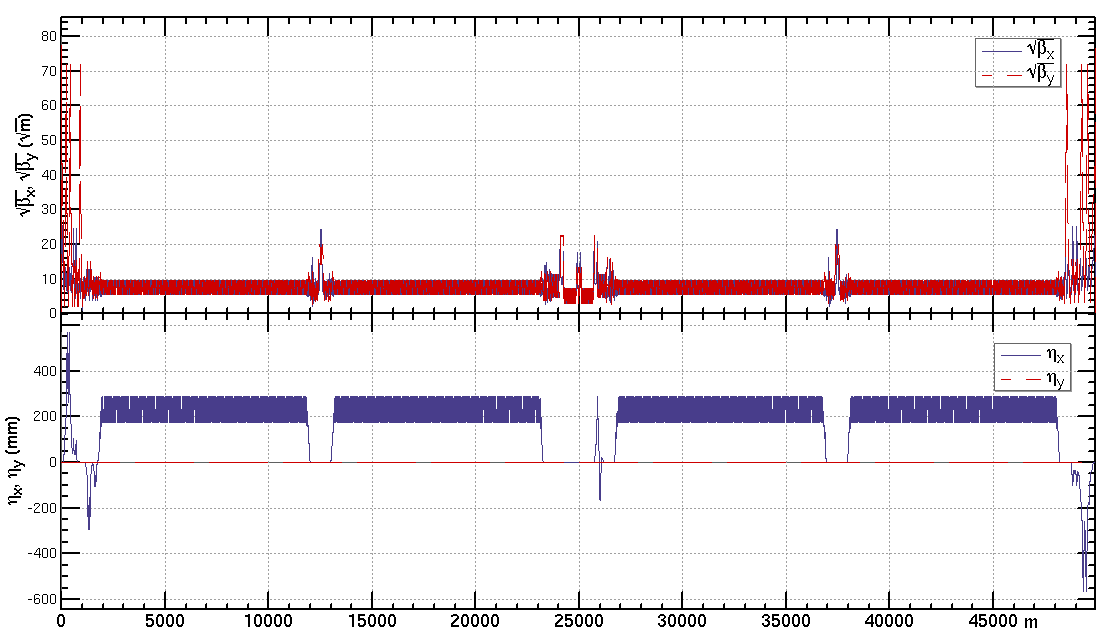 Z: εx=0.27nm, β=0.13m/0.9mm
W: εx=0.87nm, β=0.21m/1mm
10
The new RF layout has not been implemented in these lattices.
Dynamic aperture requirement
X. H. Cui, Y. Zhang, Y. W. Wang
* need beam-beam simulation to check for y
11
Dynamic aperture @ Higgs
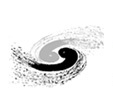 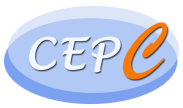 Tracking to get DA without errors, with turns for one transvers damping time, with 4 initial phases
Higgs DA achieved  DA requirement with 52variables (32 arc sextupoles + 8 IR sextupoles + 4 multipoles + 8 phase advance)
with coupling 0.2%
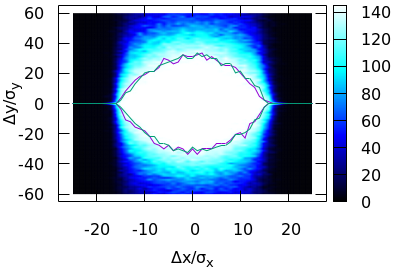 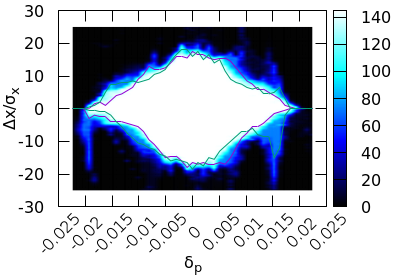 J. Wu, Y. Zhang, Y. W. Wang
12
Dynamic aperture @ ttbar
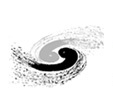 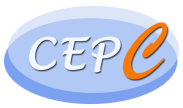 Tracking to get DA without errors, with turns for one transvers damping time, with initial phase 0
ttbar DA achieved energy acceptance of 2.0% with 32 arc sextupoles
will be further optimized with other variables
Totally 256 families of arc sextupoles.
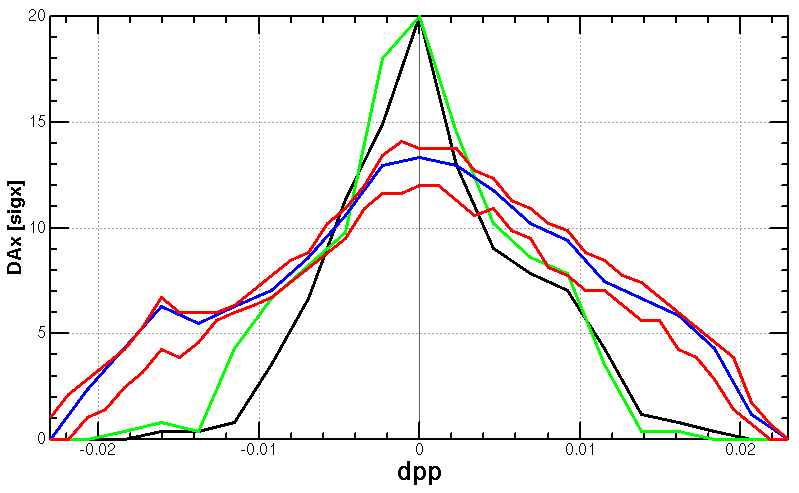 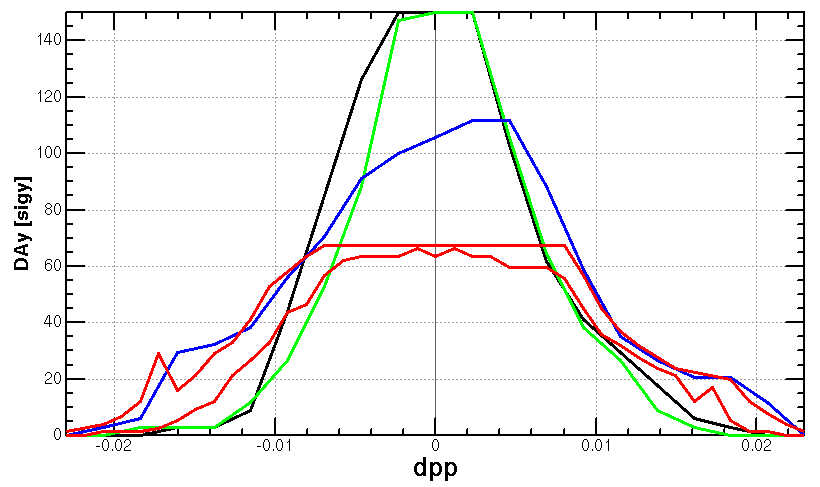 w/o RF
w/o rad 
w/ damp
w/ damp+fluc (max, min)
turns for one transvers damping time
Initial phase=0
13
Optimization of the ARC aberration atW and Z modes
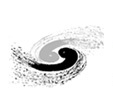 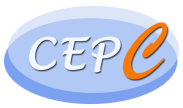 The distribution of sextupoles for Higgs & ttbar mode allowed to select –I sextupole pairs for W &Z mode.
6*6=36 cases for 23 cells
There are much more combinations if  choose different cases in each arc section (184 cells)
-I
-I
-I
-I
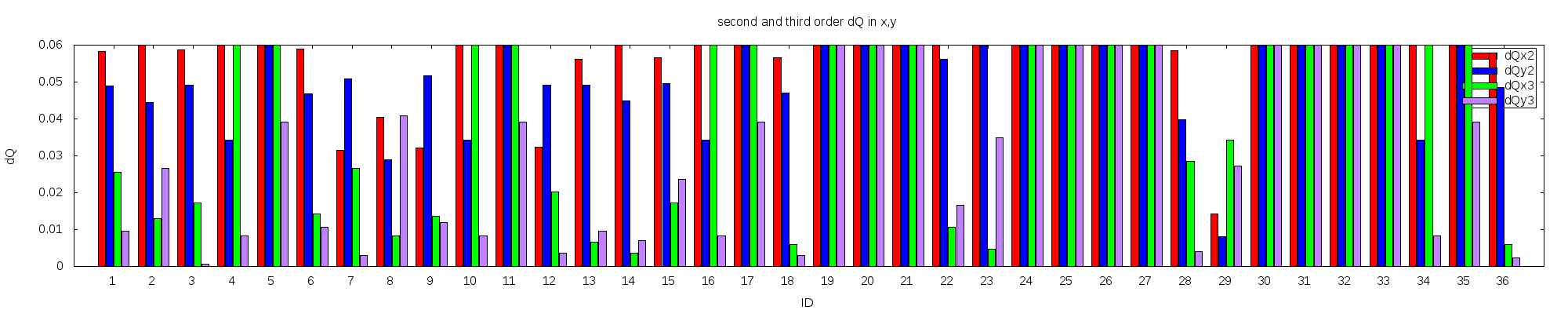 @ dp/p=1%
SF
1A
SF
4B
SD
1A
SF
1B
SF
2A
SF3A
SF
4A
SF
2B
SF
3B
SD
4B
SD
1B
SD
2A
SD3A
SD
4A
SD
2B
SD
3B
14
Dynamic aperture @ Z
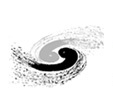 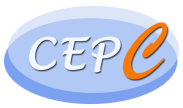 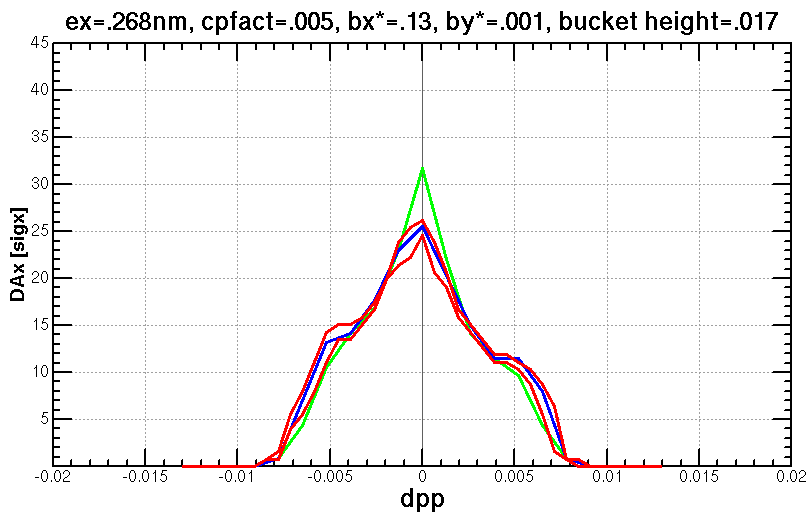 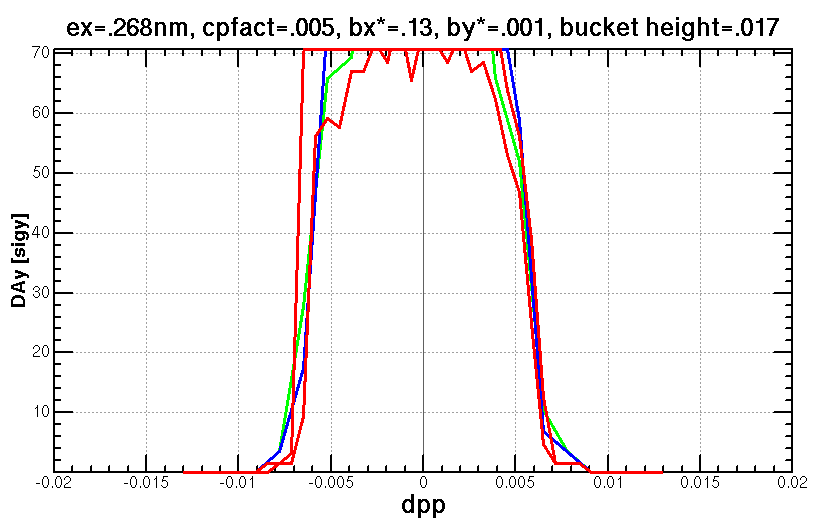 w/o RF
w/o rad 
w/ damp
w/ damp+fluc (max, min)
turns for one transvers damping time
Initial phase=0
with 2 families only
case {1,4}
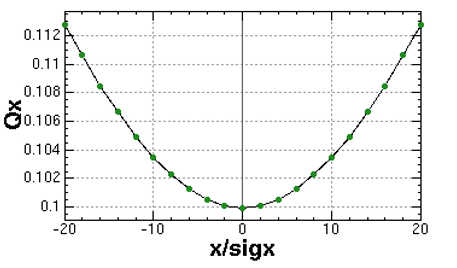 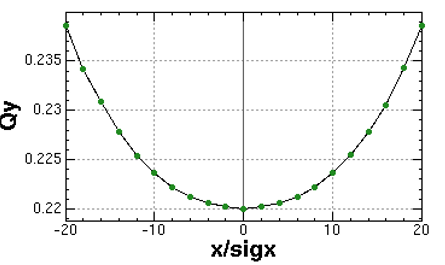 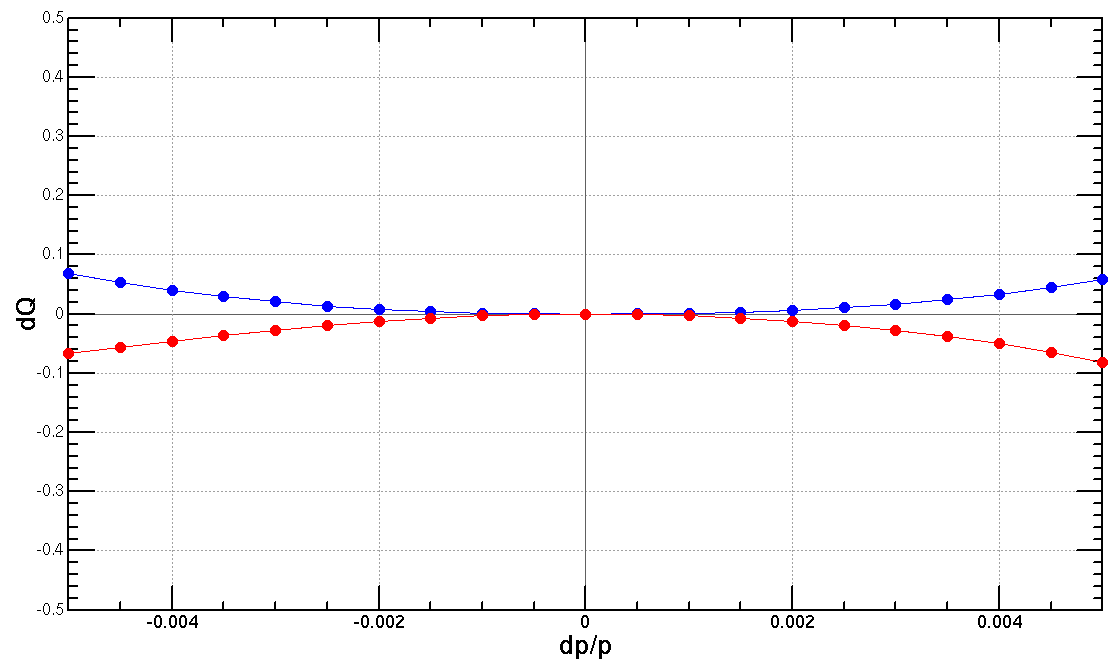 case {1,4}
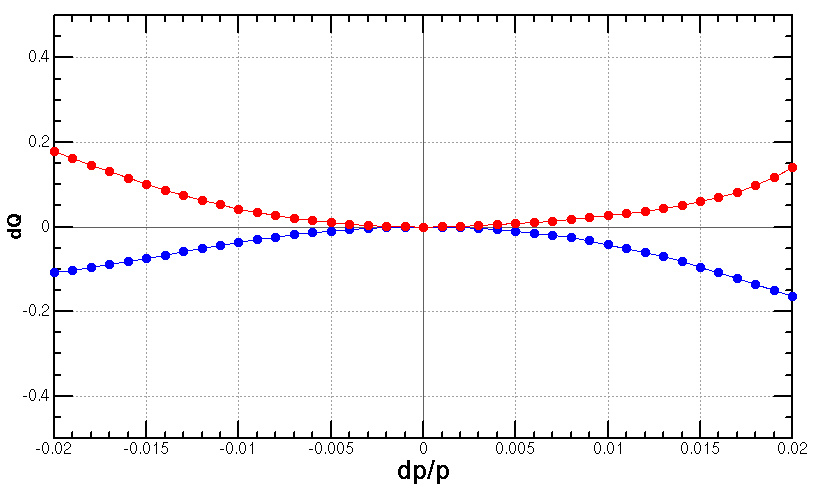 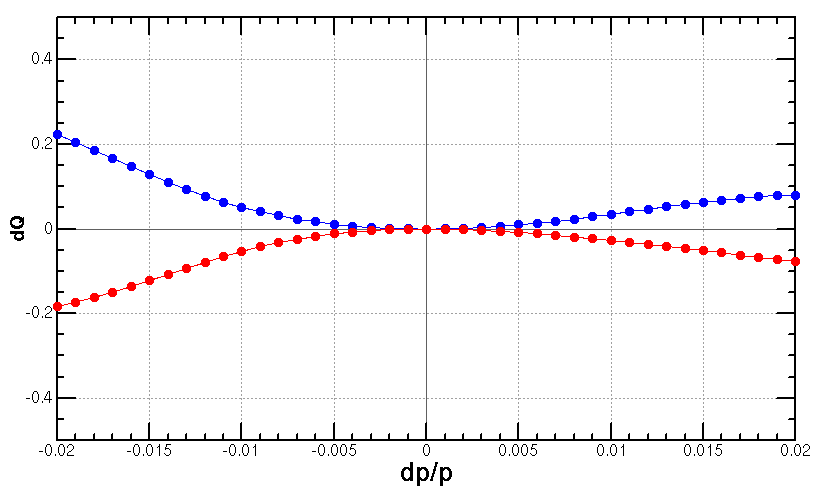 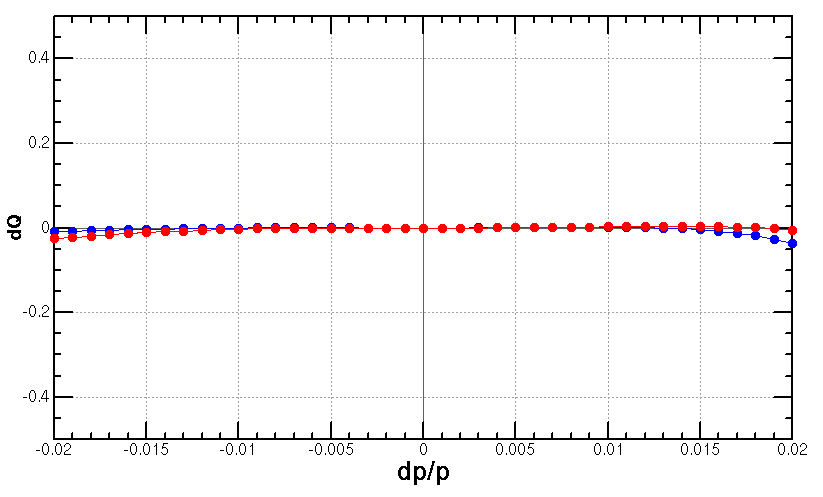 case {4,3}
case {3,4}
case {4,3}+{3,4}
Possible solution
case {4,3}+{3,4}
+
15
Dynamic aperture  with error @ Higgs
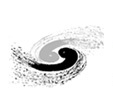 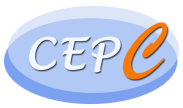 Bin Wang,
Yuanyuan Wei,
Yiwei Wang
Error correction started with 50 um misalignment in IR quadrupoles
closed orbit distortion (COD) and dispersion free steering (DFS) correction has been done
DA with 418 (out of 1000) error seeds satisfy the on-axis injection requirements
Further optimization with 100 um misalignment in IR quadrupoles is undergoing.
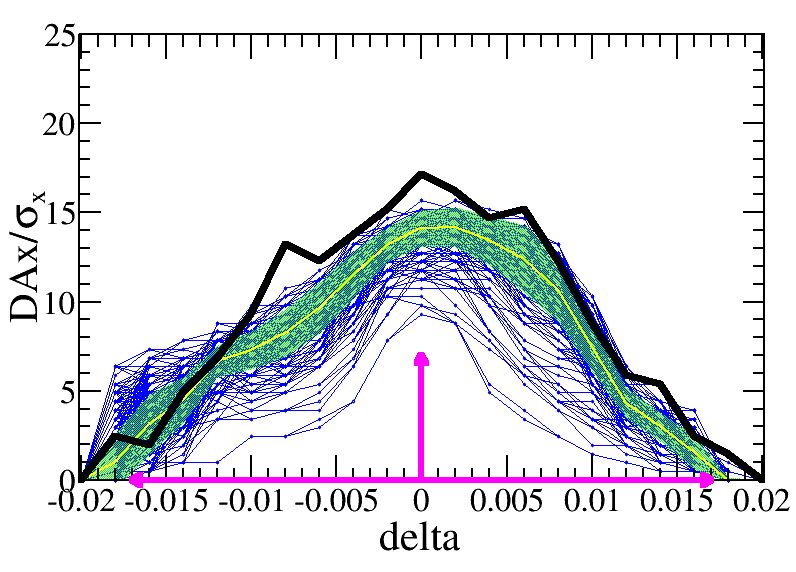 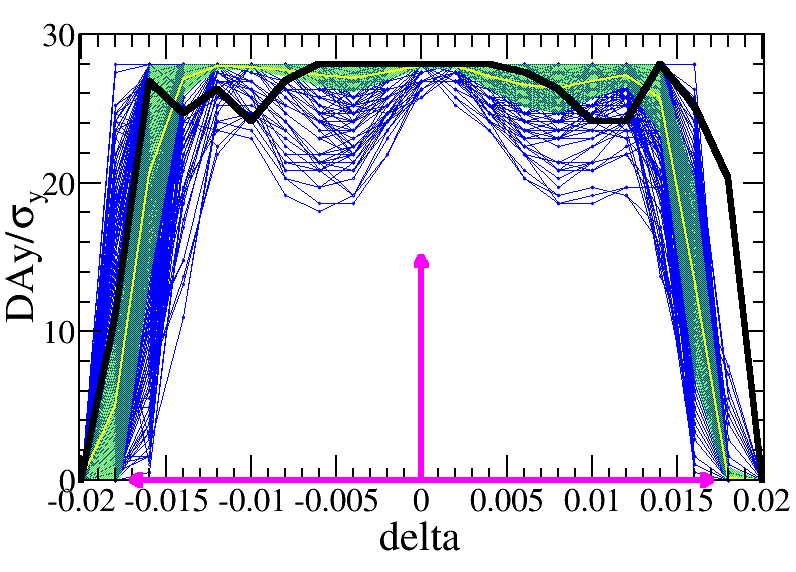 —DA w/o error
—DA of each seed
—mean value 
—statistic errors
—requirement
Lattice version cepc.lat.diff.8713.346.2p used
εx=0.64nm, β=0.33m/1mm, L*=1.9m
16
Summary
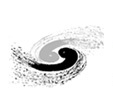 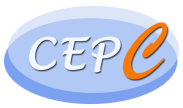 The high luminosity scheme of CEPC collider ring with 30MW has been designed by mainly squeezing the βy* and emittance.
New aberration correction scheme in ARC region, compatible final quadrupoles in IR
Phase advance reduced from 90 to 60 for W/Z mode to suppress impedance instability and increase stable tune area 
Dynamic aperture w/o error @ Higgs energy fulfills the requirements. Dynamic aperture @ ttbar energy will be further optimized with other variables. Tune shift will be corrected to optimize the DA @ W & Z.
The imperfection correction to the high luminosity lattice is on going.
 With transverse alignment of 50um for final quadrupoles and 100um for other magnets, COD and dispersion correction were made while beta-beating was not done yet.
The dynamic aperture with errors @ Higgs fulfill the requirement.
17
18
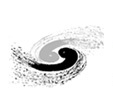 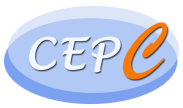 Comparison of the sextupole numbers
The 8-repeated scheme saved around 31% sextupoles compared with the 2-repeated scheme.
19
Dynamic aperture vs. emittance
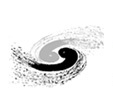 Larger normalized dynamic aperture with smaller emittance ( for ex~1nm )
The nonlinearity in interaction region is much larger than the arc region
Better DA with smaller emittance benefits from smaller nonlinearity in the IR and smaller beam size though stronger nonlinearity in ARC thus stronger error correction will need
Efficient direction of dynamic aperture optimization
Just show the tendency; each dynamic aperture result can be further optimized with directly optimization
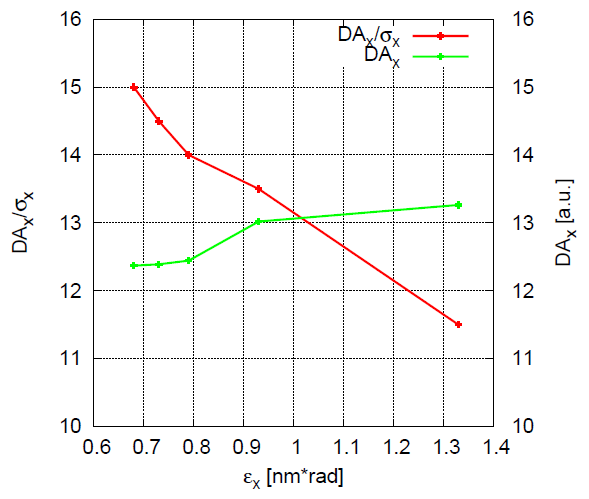 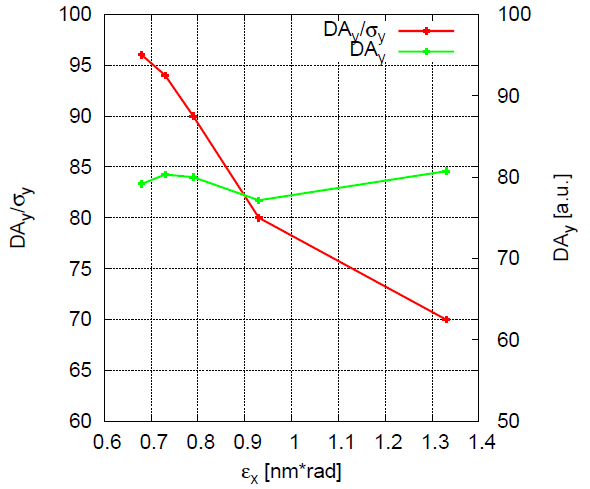 DA without fluctuation
20
Program on HEP,HKUST IAS, 20-23 Jan 2020
[Speaker Notes: More slides with the explanation]